Die Geschichte des Buches
Eine spannende Reise durch die Entwicklungen und Veränderungen der Bücher 


Prof: J. Theisen
Studentin: Kleio Mylioti
1565202100049
Nationale und Kapodistrias Universität Athen - Fachbereich für Deutsche Sprache und Literatur DGB46 Schriftlinguistik
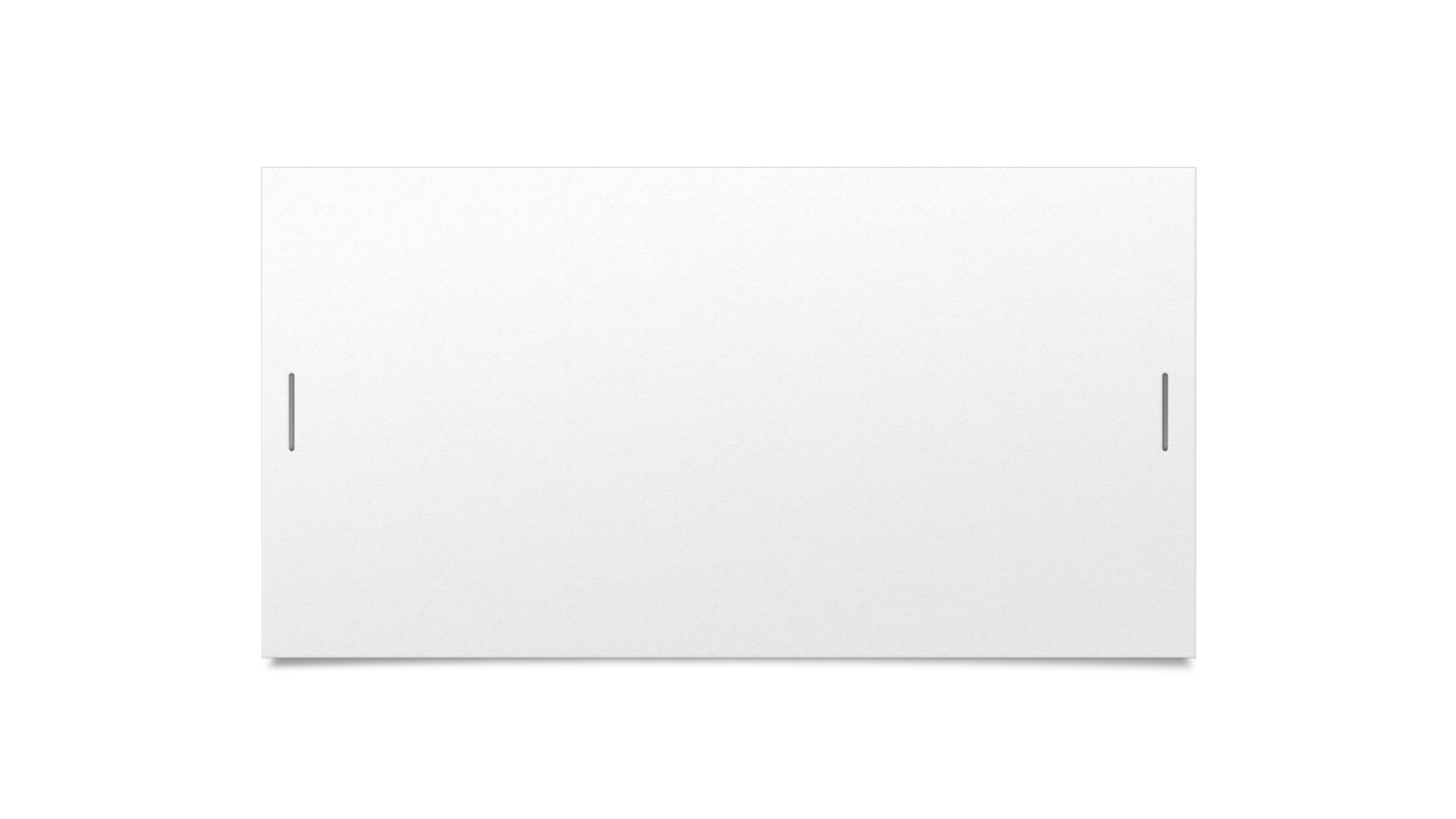 Einleitung
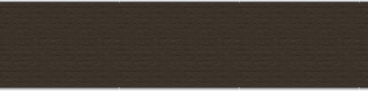 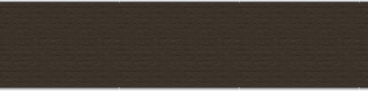 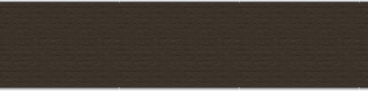 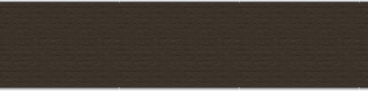 Nationale und Kapodistrias Universität Athen - Fachbereich für Deutsche Sprache und Literatur DGB46 Schriftlinguistik
I. Die Anfänge der Schrift und der Vorläufer des Buches
Nationale und Kapodistrias Universität Athen - Fachbereich für Deutsche Sprache und Literatur DGB46 Schriftlinguistik
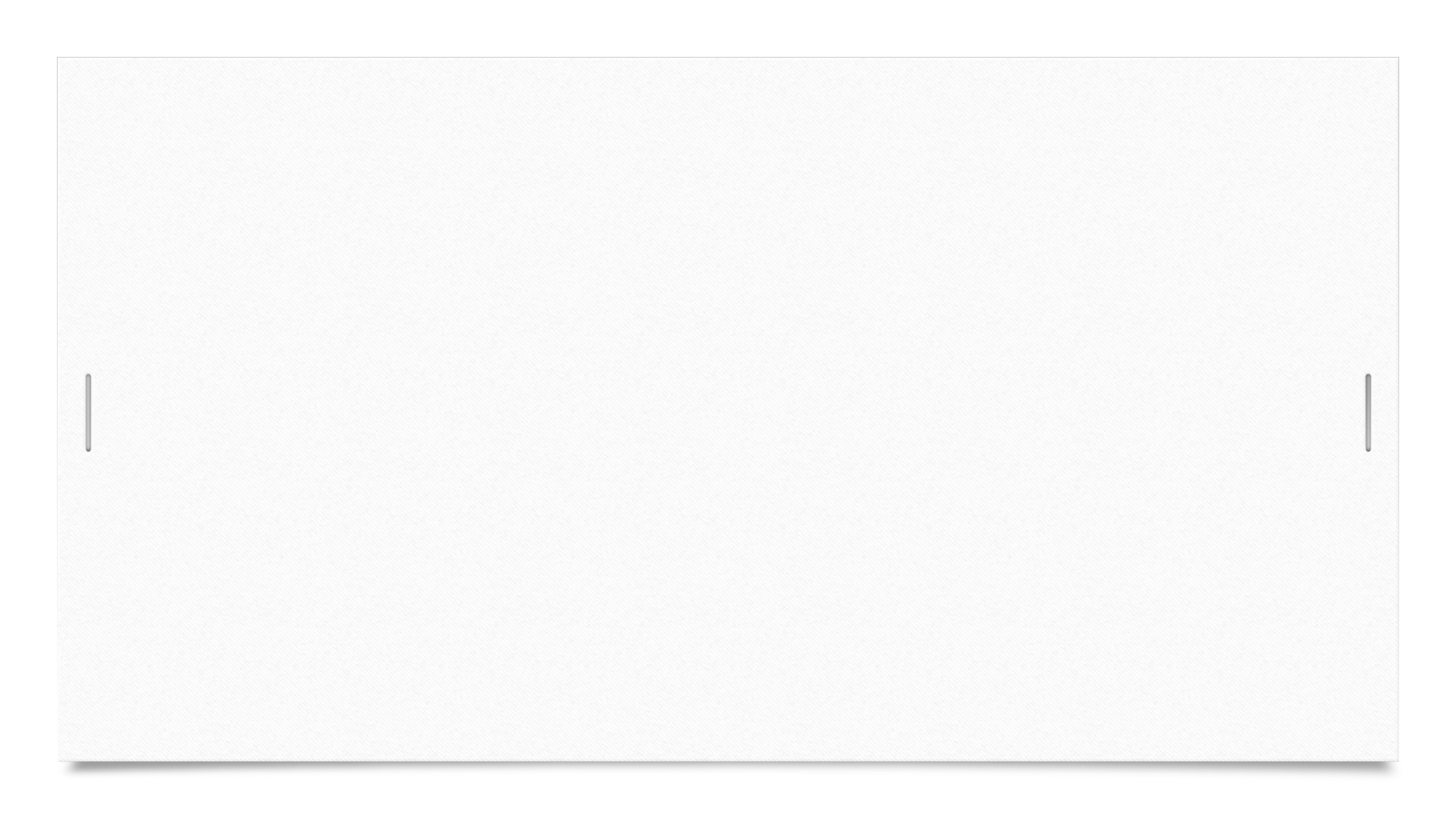 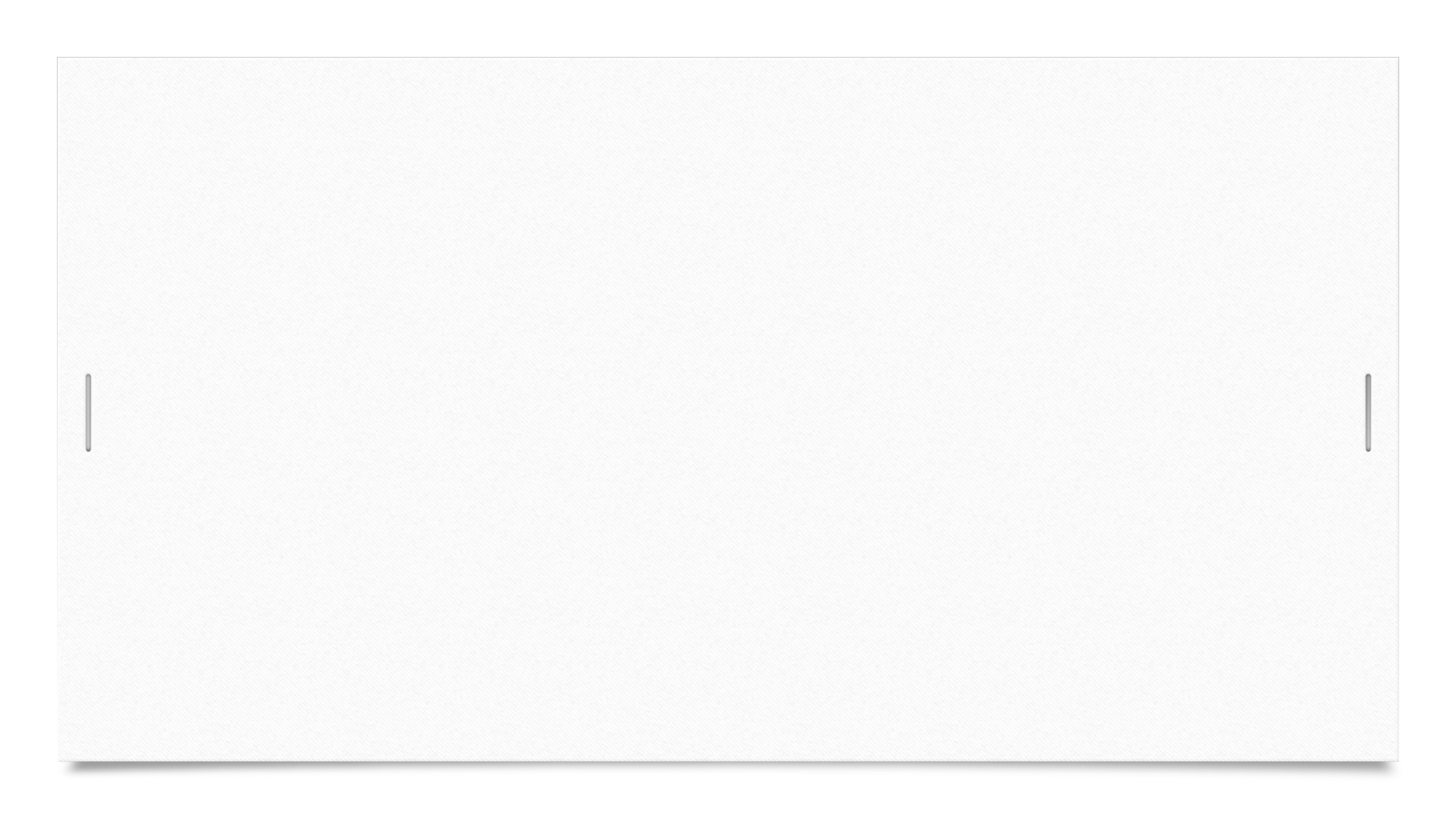 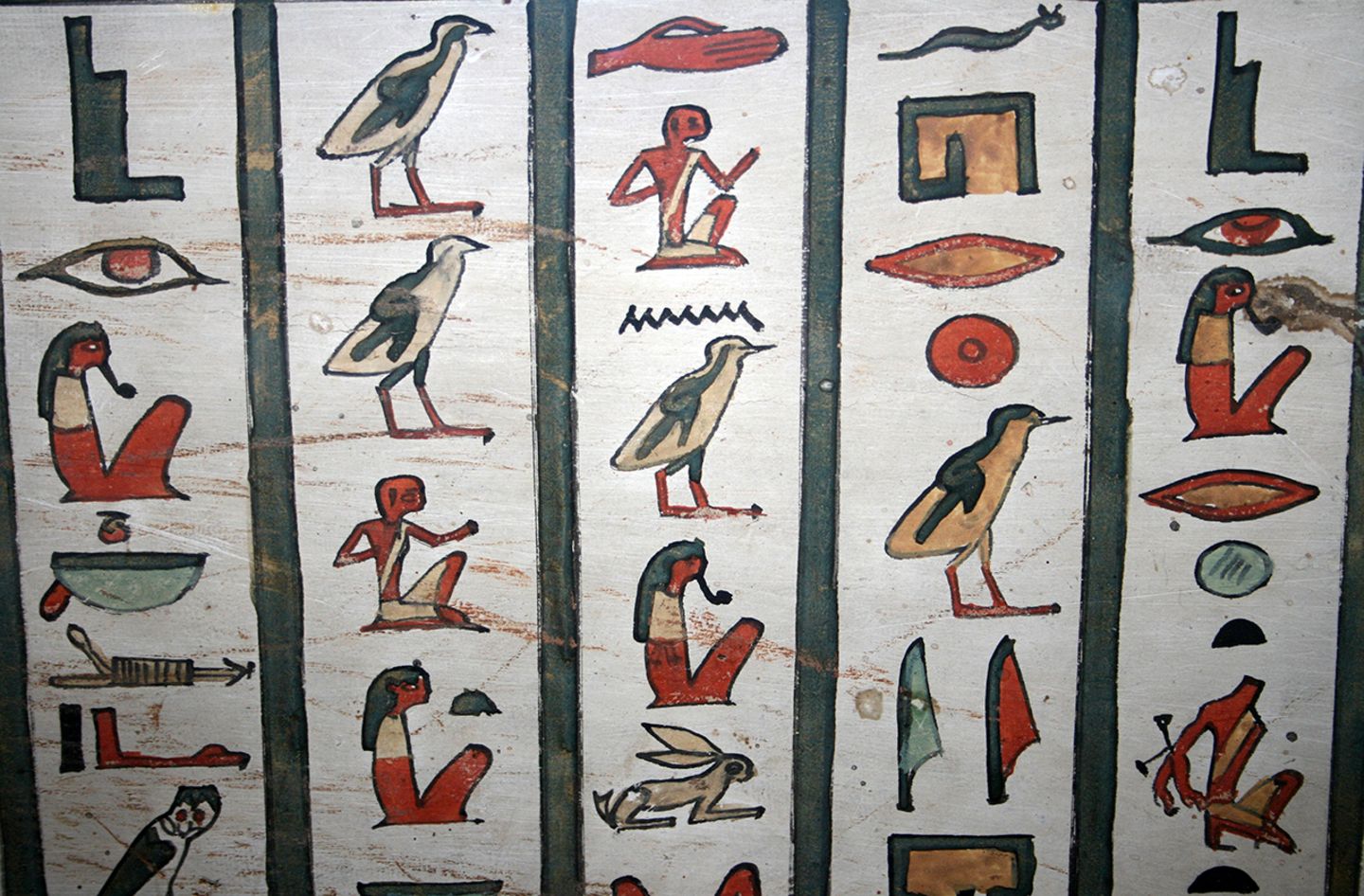 Beispiele von Schriftsystemen
Ein Beispiel für sumerische Keilschrift aus dem 26. vorchristlichen Jahrhundert. (Foto: Schøyen Collection MS 3029/Wikimedia Commons)

 Die Hieroglyphen des alten Ägyptens

Phönizische Inschrift, Archäologisches Museum von Alanya, Türkei
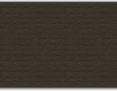 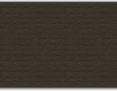 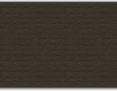 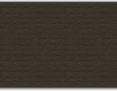 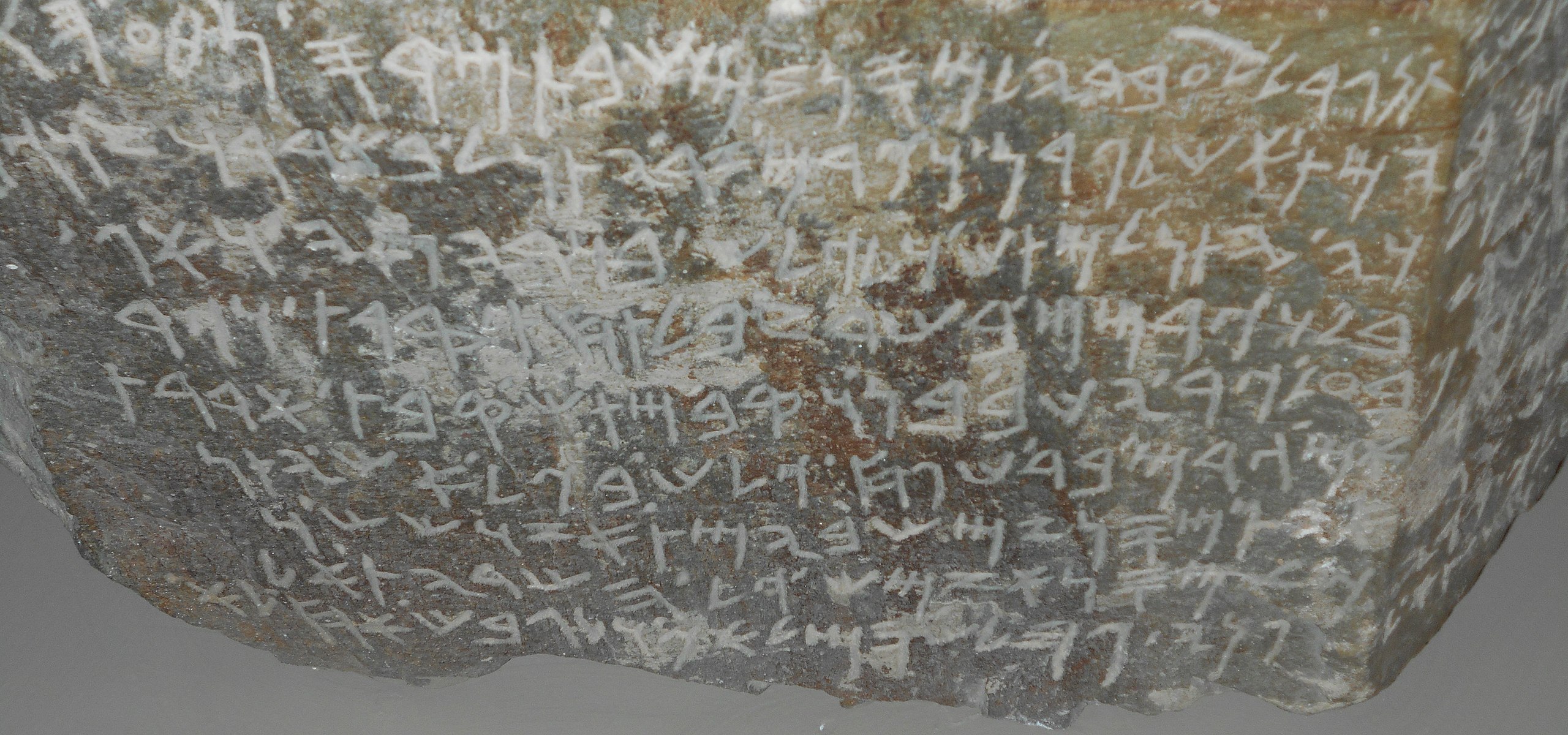 Nationale und Kapodistrias Universität Athen - Fachbereich für Deutsche Sprache und Literatur DGB46 Schriftlinguistik
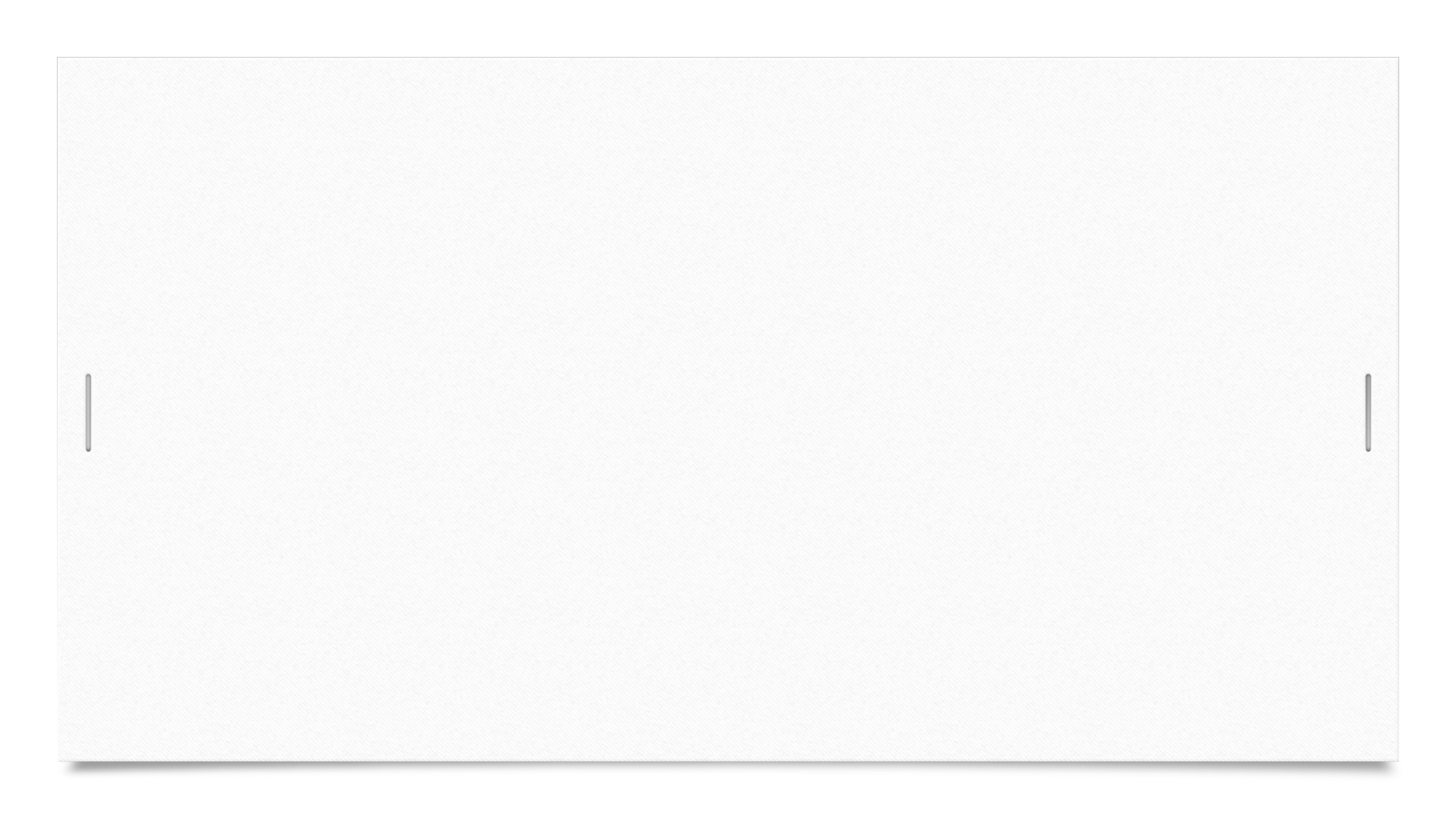 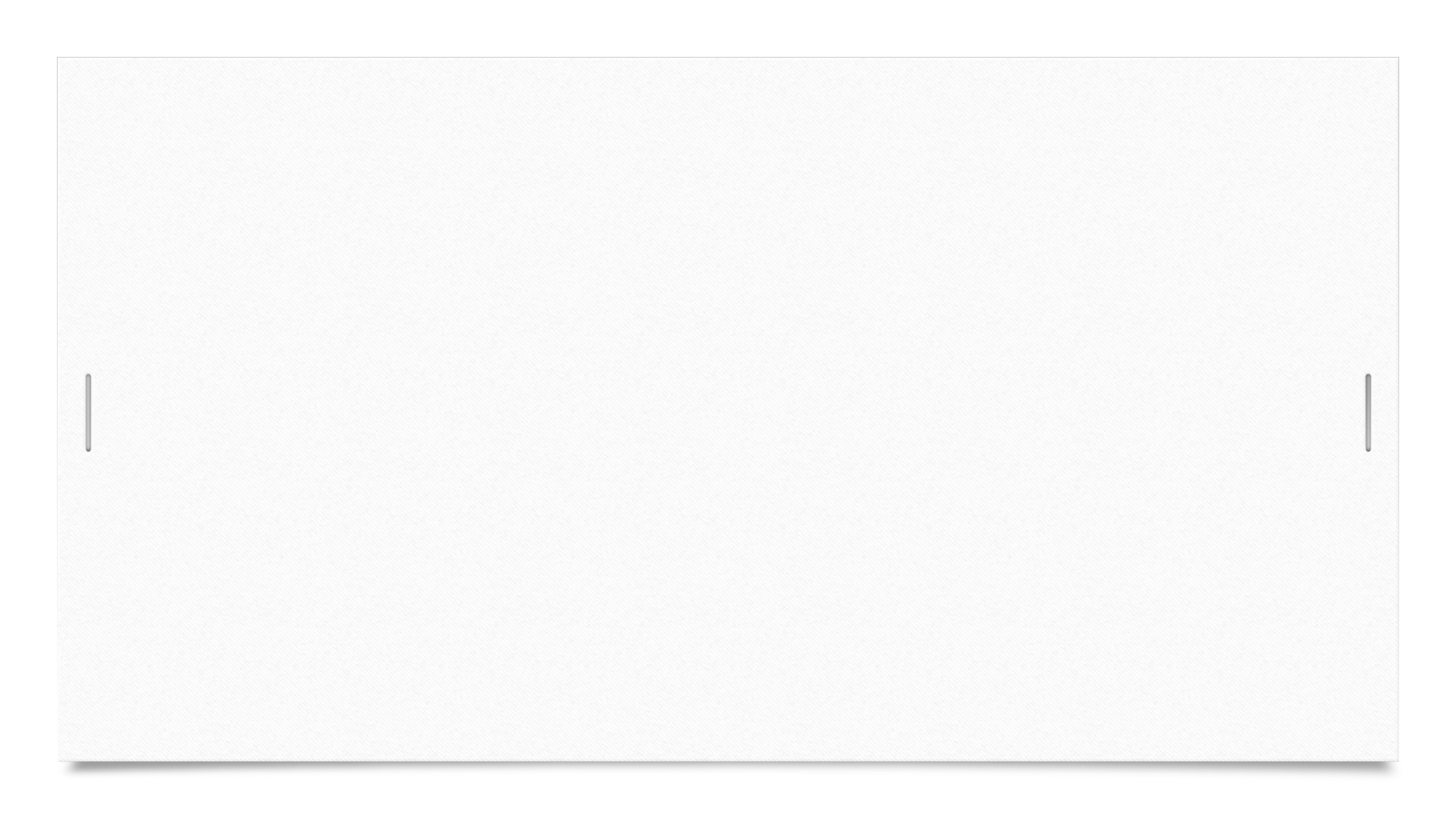 Frühe Formen der Informationsübertragung
Archäologische Funde deuten auf die Entwicklung von Aufzeichnungsgeräten im Nahen Osten zwischen 15000 und 3000 v. Chr. hin
Jäger und Sammler nutzten das Geschichtenerzählen zur individuellen Kommunikation
Landwirte führten Tontafeln für einfache Buchhaltung ein
Die Papyrusproduktion begann in Ägypten um 4000 v. Chr.
Papyrusrollen wurden zu Schriftrollen zusammengeklebt





Links: Tontafel mit Keilschriftzeichen aus dem 7. Jahrhundert v. Chr. (Reproduktion in rotem Ton von Cécile Michel) Bild: Martine Esline
Rechts: Eine rund 2300 Jahre alte Papyrusrolle aus Ägypten Foto: Rolf Vennenbernd
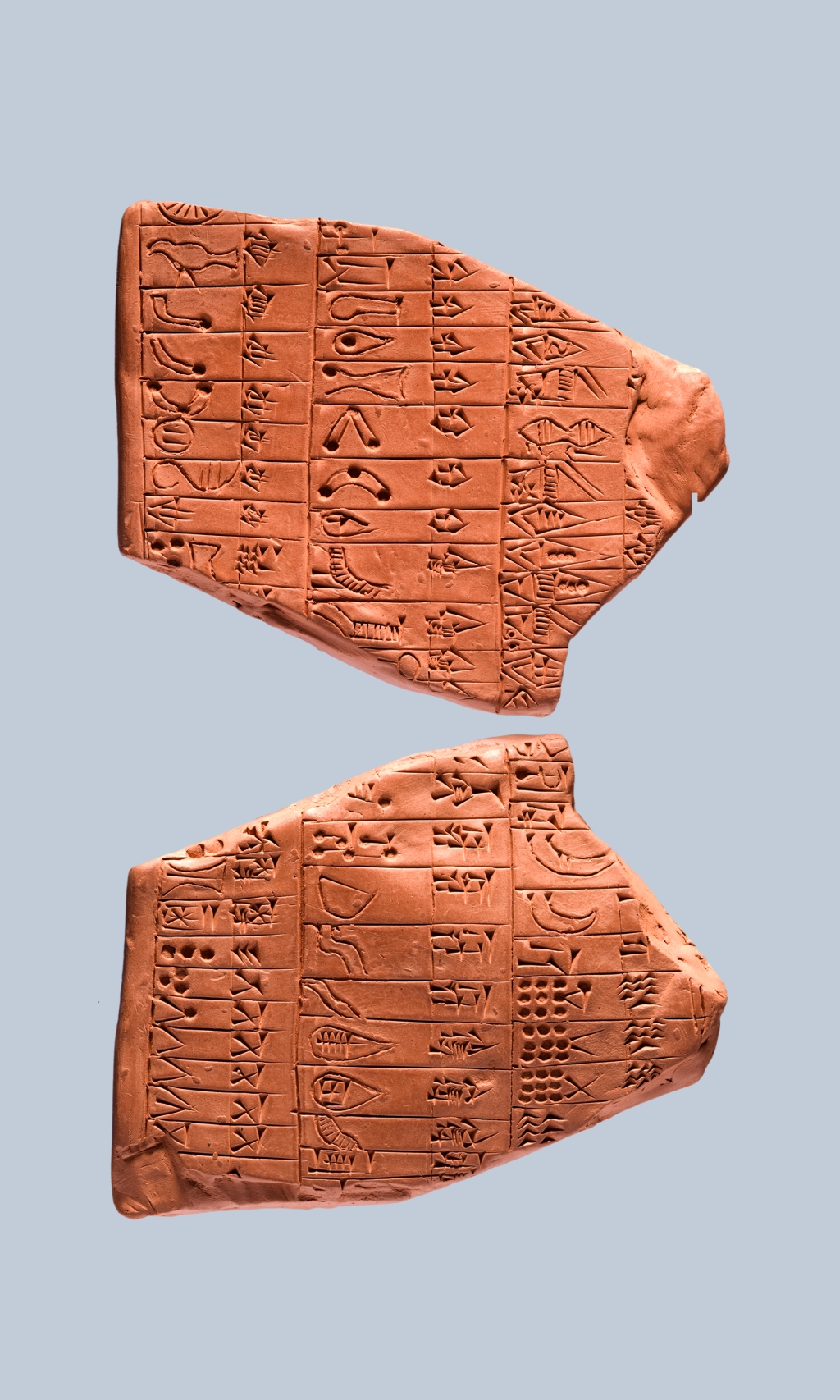 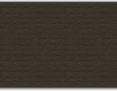 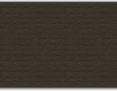 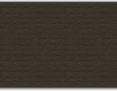 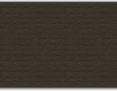 Nationale und Kapodistrias Universität Athen - Fachbereich für Deutsche Sprache und Literatur DGB46 Schriftlinguistik
II. Die Erfindung des Buchdrucks
Nationale und Kapodistrias Universität Athen - Fachbereich für Deutsche Sprache und Literatur DGB46 Schriftlinguistik
Die Auswirkungen des Buchdrucks auf die Verbreitung des Wissens
Nationale und Kapodistrias Universität Athen - Fachbereich für Deutsche Sprache und Literatur DGB46 Schriftlinguistik
III. Die Entwicklung von Buchformen und Bindetechniken
Handschriften und Codices
Bucheinband und Illustrationen
Klösterliche Schreibstuben spielten eine zentrale Rolle
Überlieferung der antiken Literatur
Codices erlaubten ein beidseitiges Schreiben, eine höhere Seitenzahl und Portabilität
Frühe Bucheinbände wurden aus Holz und Leder oder Pergament hergestellt
In den Klöstern wurden komplizierte, handgefertige Bindungen hergestellt
Die Druckmaschine vereinfachte die Bindung, behielt aber den optischen Reiz
Die Illustrationen unterstützten das Textverständnis
Nationale und Kapodistrias Universität Athen - Fachbereich für Deutsche Sprache und Literatur DGB46 Schriftlinguistik
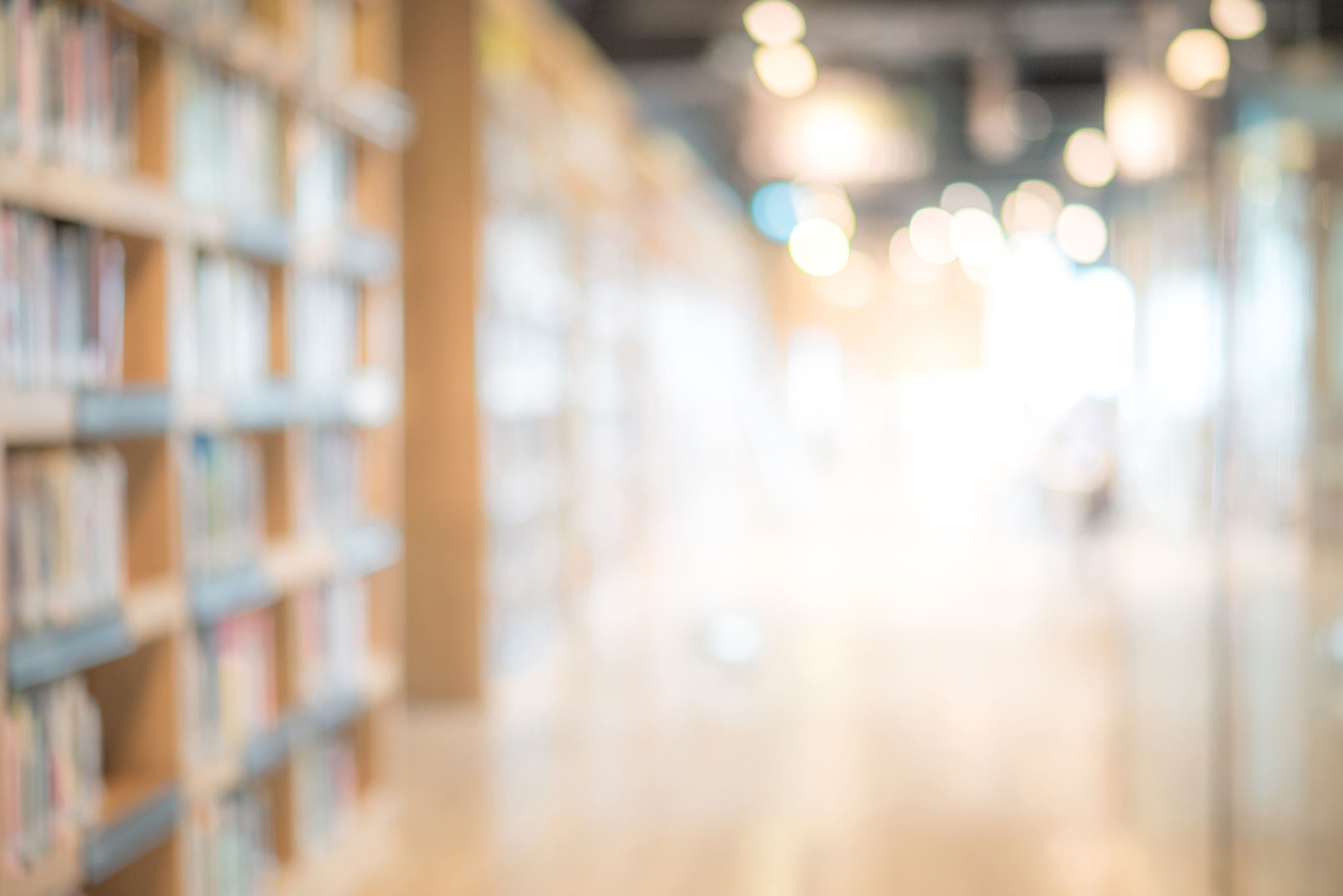 IV. Die Verbreitung von Büchern im Zeitalter der Aufklärung
Die Aufklärung förderte Bildung, Wissenschaft und Literatur
Eine stärkere Verbindung zwischen Verlagen und Druckereien
Erweiterung der Buchproduktion, um unterschiedliche gesellschaftliche Schichten anzusprechen
Nationale und Kapodistrias Universität Athen - Fachbereich für Deutsche Sprache und Literatur DGB46 Schriftlinguistik
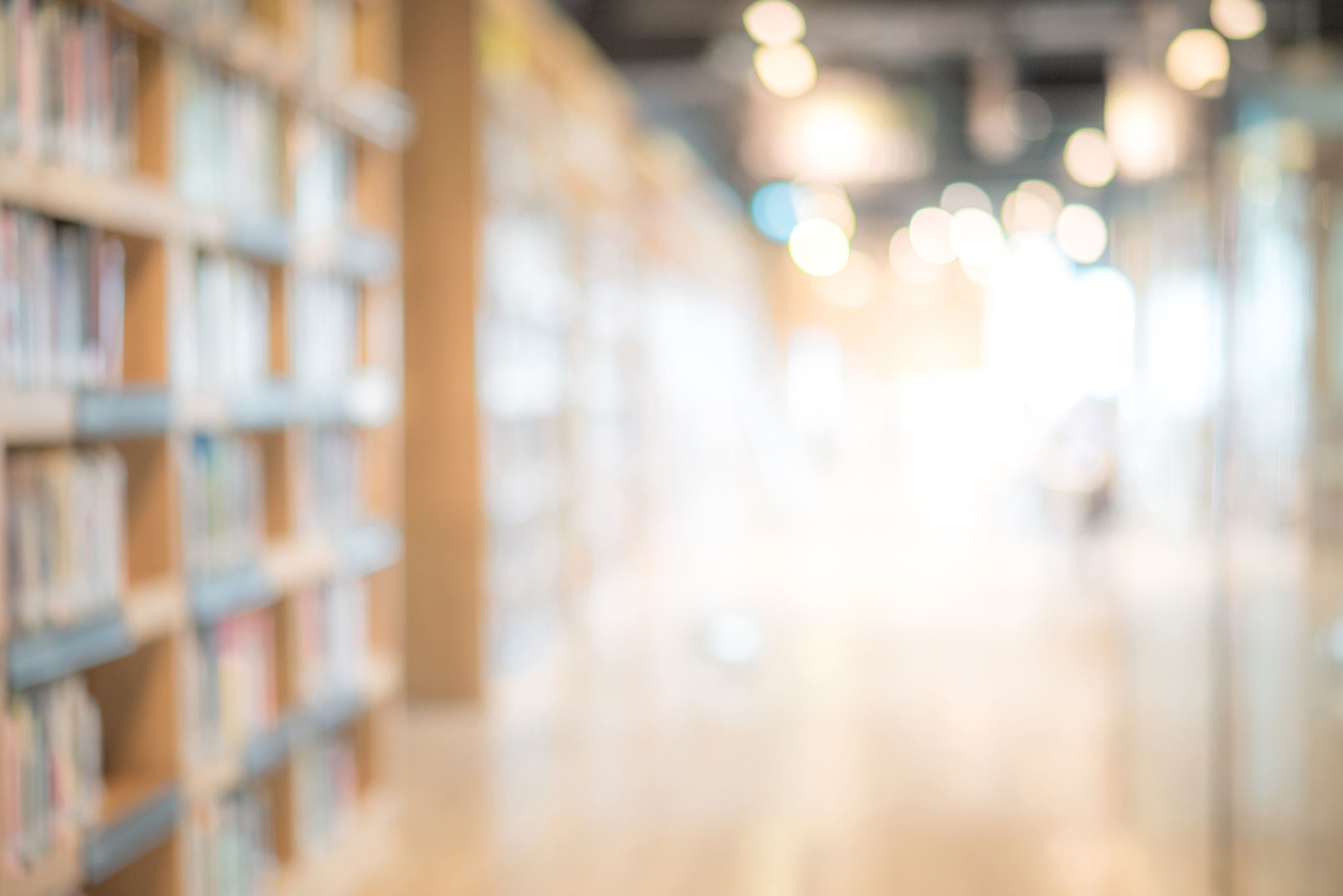 Bibliotheken und Buchhandel
Öffentliche Bibliotheken wurden eingerichtet, um den Zugang zu Literatur zu erleichtern
Intellektuelle Zentren, die Diskussionen und Lernen fördern
Fortschritte im Buchhandel machten Bücher leichter zugänglich
Sie förderten die Verbreitung der Ideen der Aufklärung
Nationale und Kapodistrias Universität Athen - Fachbereich für Deutsche Sprache und Literatur DGB46 Schriftlinguistik
Bildung und Lesekultur
Nationale und Kapodistrias Universität Athen - Fachbereich für Deutsche Sprache und Literatur DGB46 Schriftlinguistik
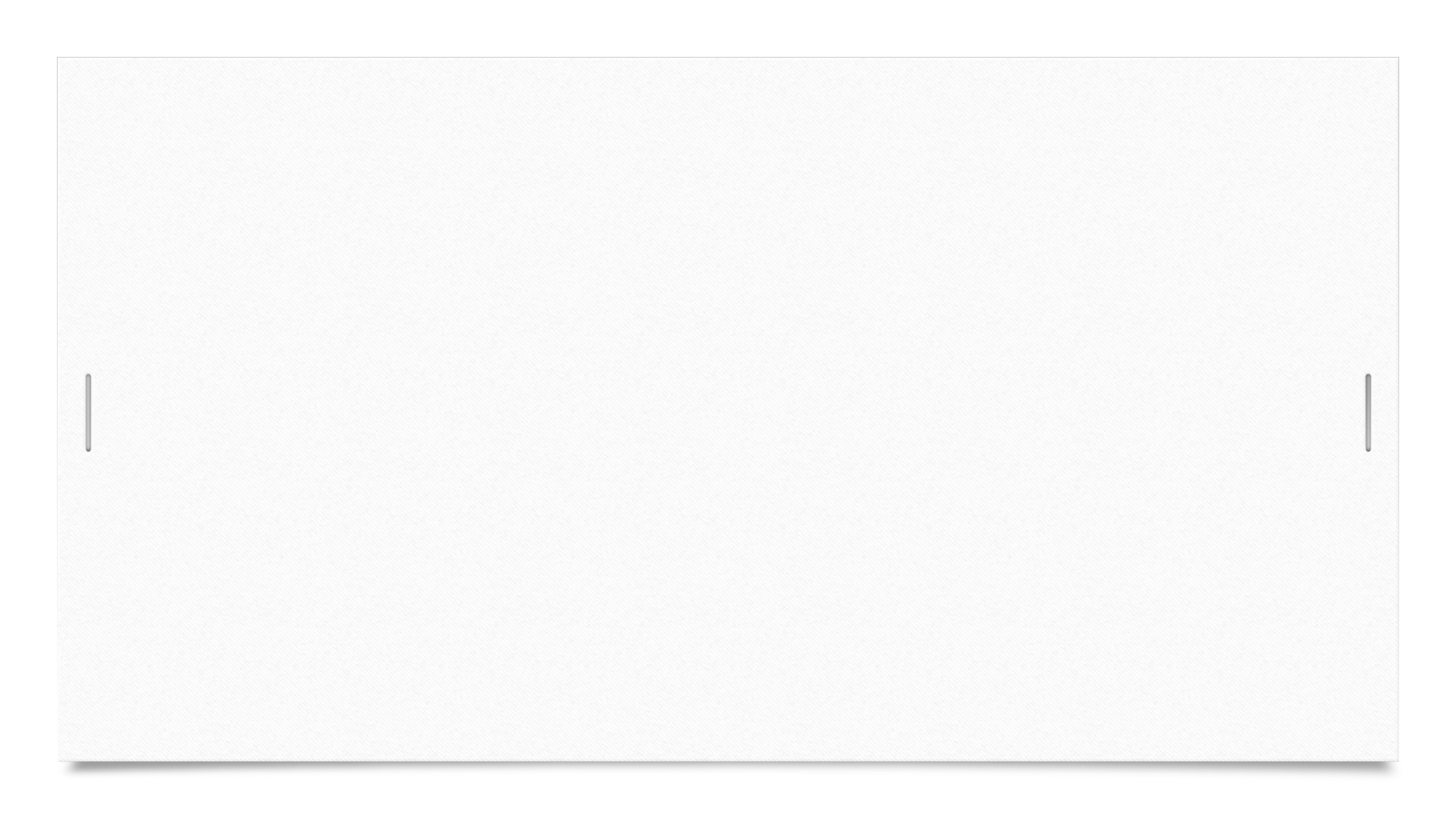 Bücher als Instrumente sozialer und politischer Veränderung
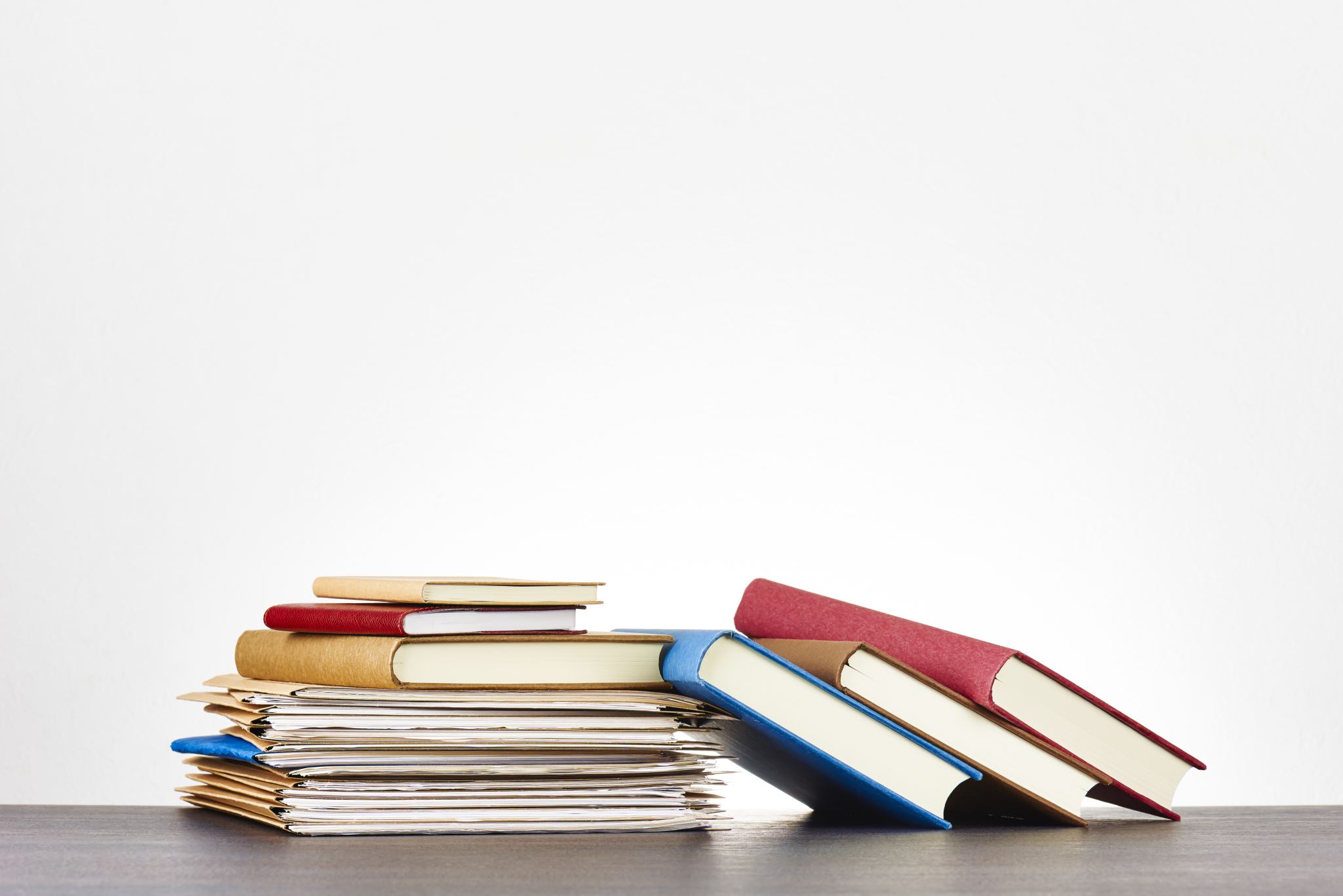 Bücher wurden zu Werkzeugen für sozialen und politischen Fortschritt
Sie inspirierten Bewegungen wie die Amerikanische und Französische Revolution
Sie prägten die Gesellschaft, die Kultur und die Politik
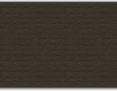 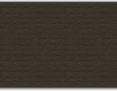 Nationale und Kapodistrias Universität Athen - Fachbereich für Deutsche Sprache und Literatur DGB46 Schriftlinguistik
Das Aufkommen von Taschenbüchern
Nationale und Kapodistrias Universität Athen - Fachbereich für Deutsche Sprache und Literatur DGB46 Schriftlinguistik
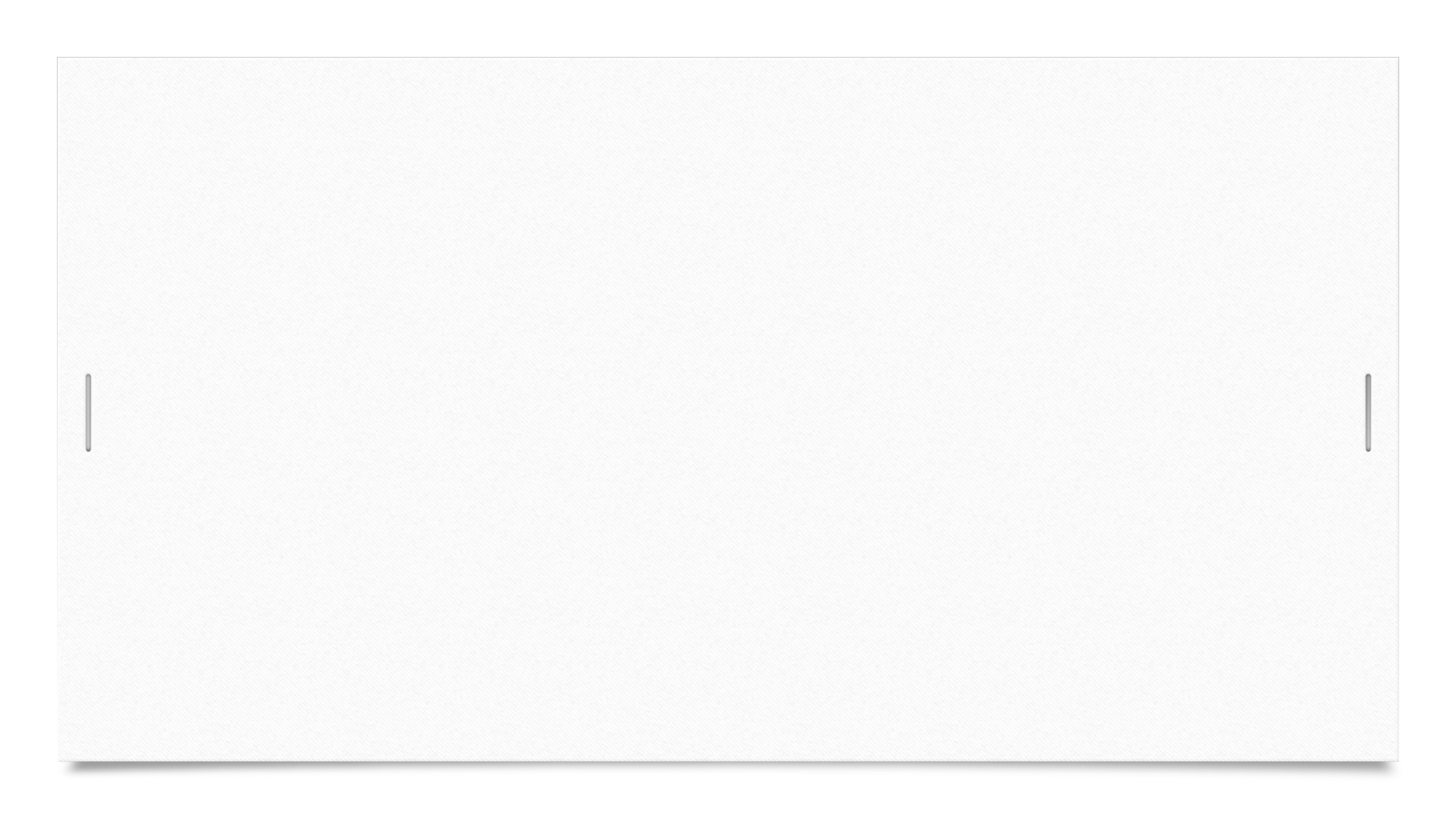 V. Die Rolle des Buches im digitalen Zeitalter
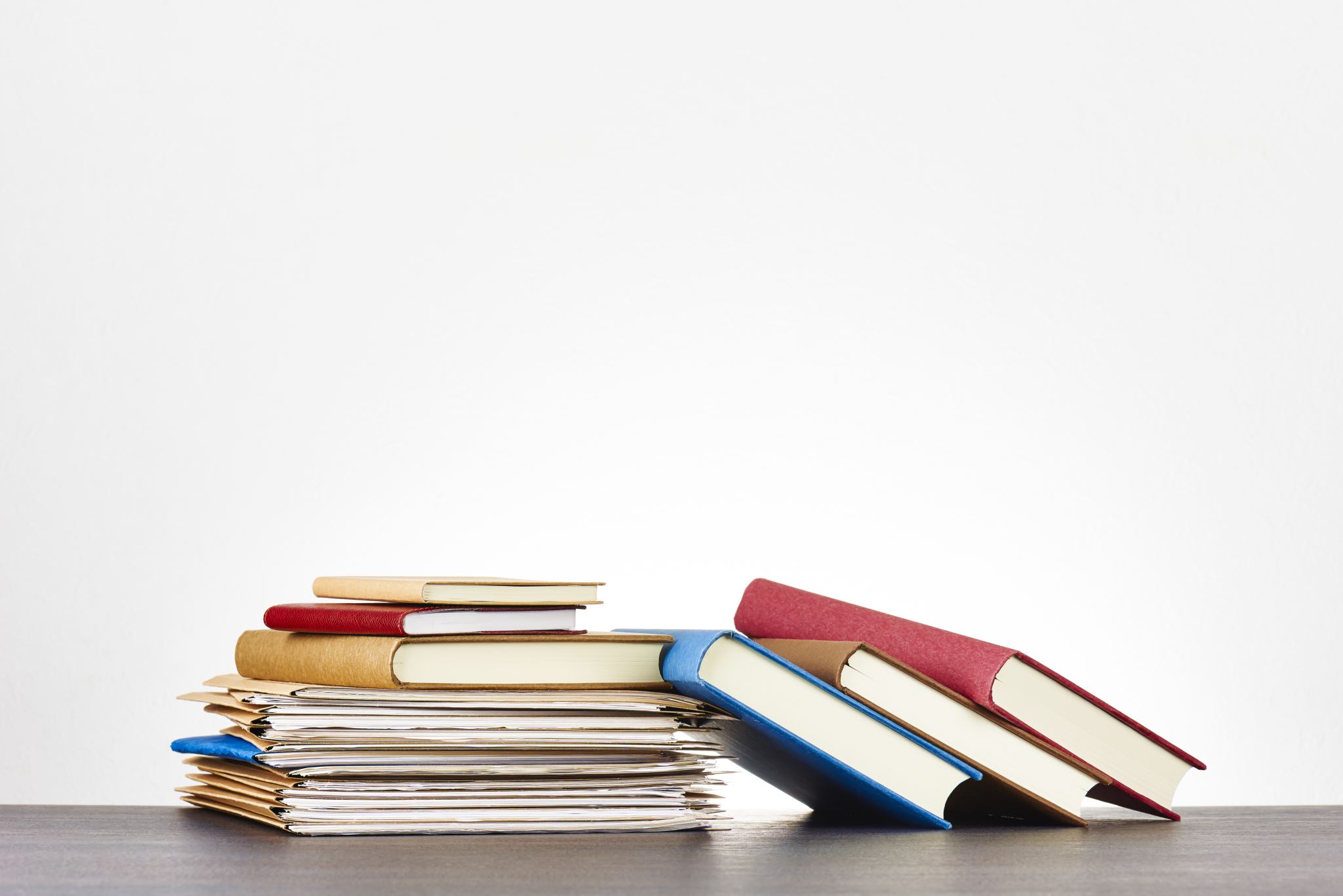 E-Books und E-Readers
Die Digitalisierung des Lesens
Flexibilität und Zugänglichkeit
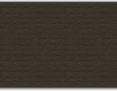 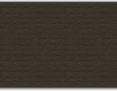 Nationale und Kapodistrias Universität Athen - Fachbereich für Deutsche Sprache und Literatur DGB46 Schriftlinguistik
Online-Publikationen und Open Access
Nationale und Kapodistrias Universität Athen - Fachbereich für Deutsche Sprache und Literatur DGB46 Schriftlinguistik
Veränderungen im Leseverhalten und in der Verlagsbranche
E-Reader haben die Lesegewohnheiten verändert
Soziale Medien und buchorientierte Plattformen wie Goodreads haben eine Lesergesellschaft geschaffen
Autoren und Verleger profitierten von digitalen Veröffentlichungen und Print-on-Demand
Nationale und Kapodistrias Universität Athen - Fachbereich für Deutsche Sprache und Literatur DGB46 Schriftlinguistik
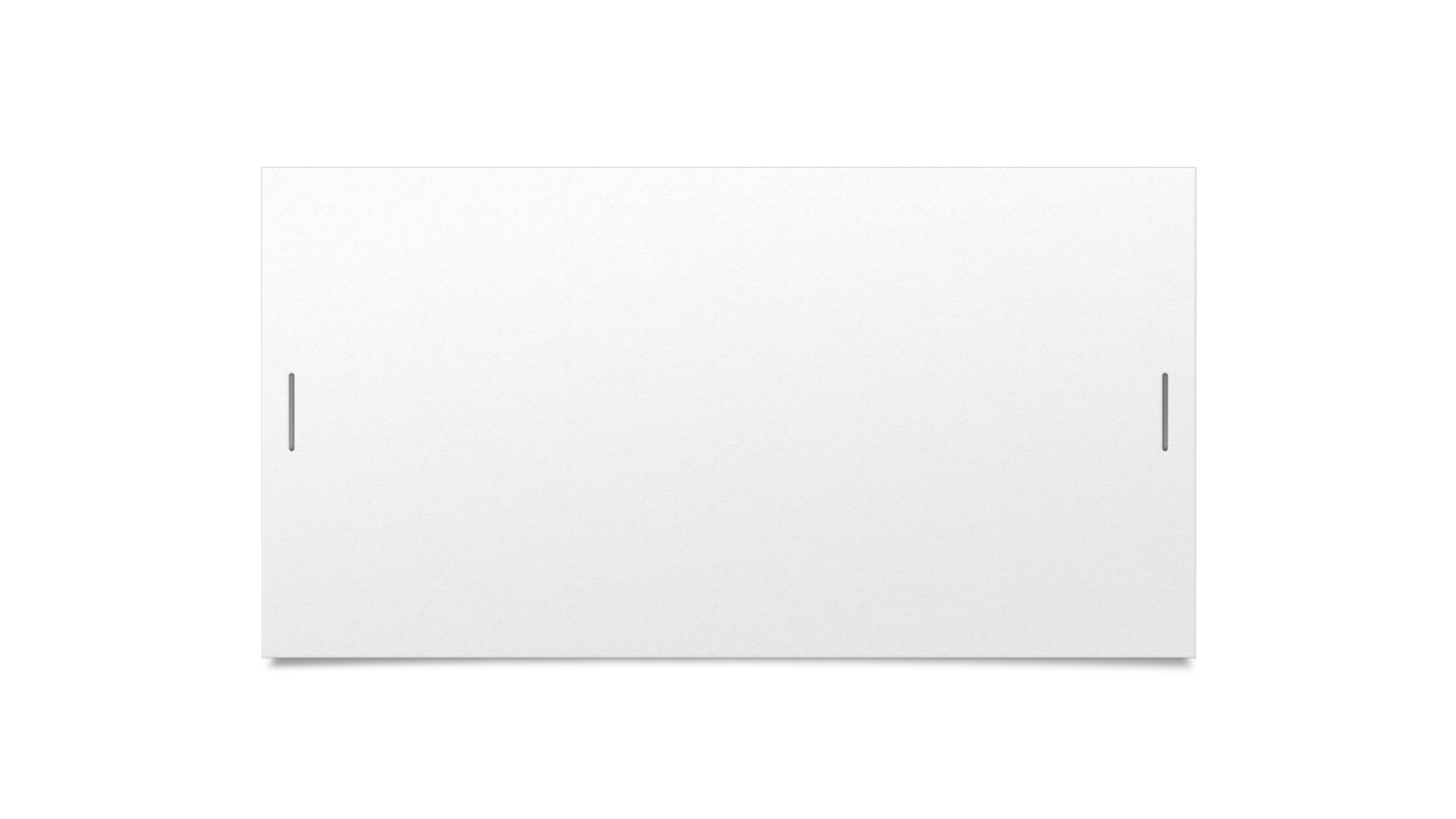 Fazit
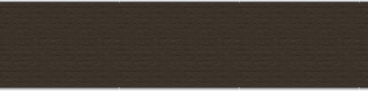 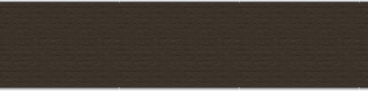 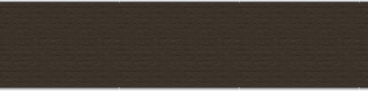 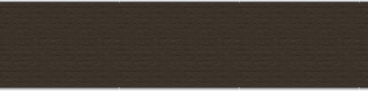 Nationale und Kapodistrias Universität Athen - Fachbereich für Deutsche Sprache und Literatur DGB46 Schriftlinguistik
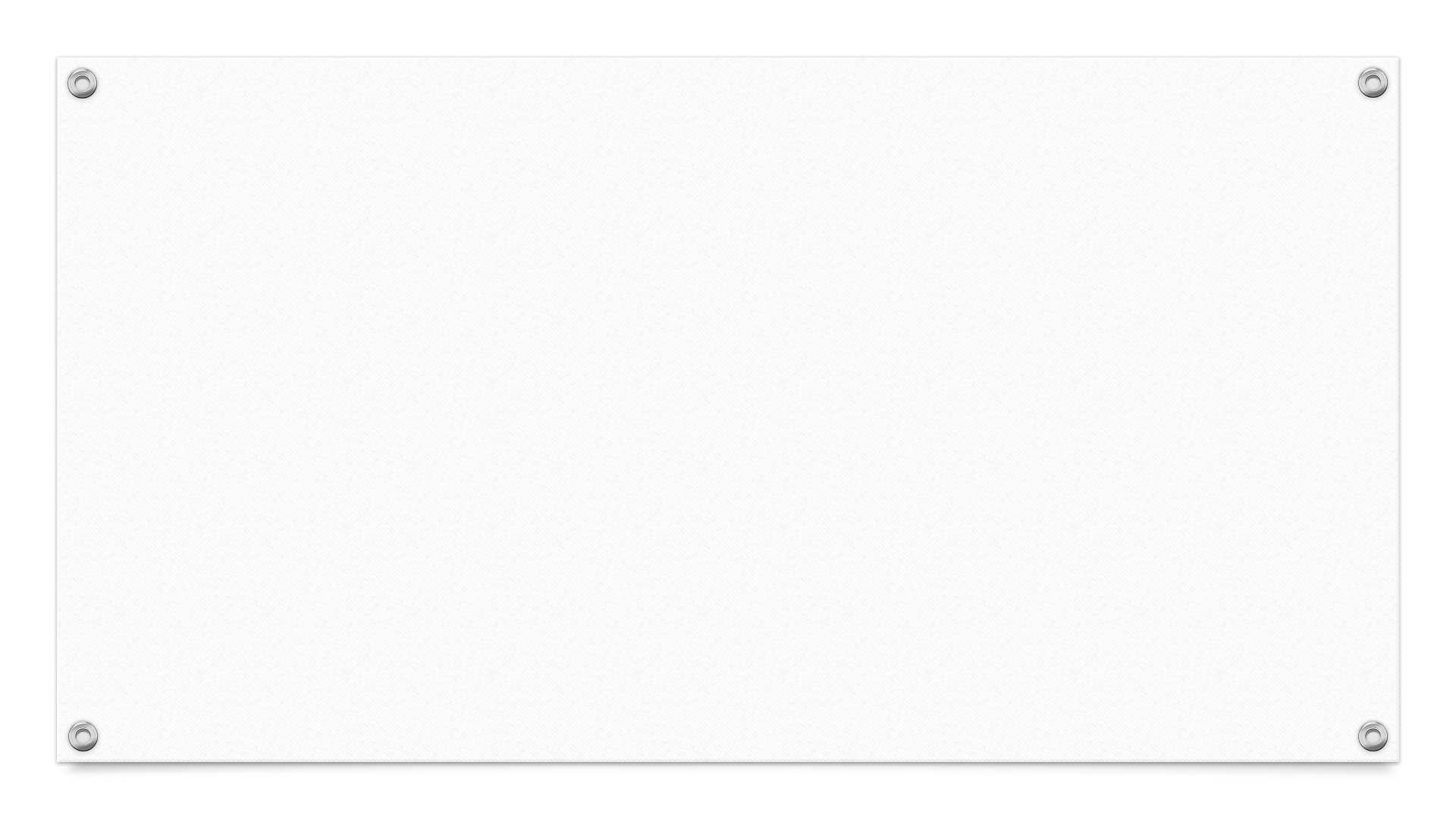 Literaturverzeichnis
Ahlzweig, Claus. (1994). Geschichte des Buches. In J. Baurmann, F. Coulmas, K. Ehlich, P. Eisenberg, H. W. Giese, H. Glück, . . . R. Weingarten, H. Günther, & O. Ludwig (Eds.), Schrift und Schriftlichkeit Writing and Its Use: Ein interdisziplinäres Handbuch internationaler Forschung An Interdisciplinary Handbook of International Research (Vol. 1, pp. 85-102). Berlin und New York: Walter de Gruyter.
Funke, F. (1999). Buchkunde: Ein Überblick über die Geschichte des Buches. München: K G Saur.
Graf, K. (2004). Wissenschaftliches E-Publizieren mit “Open-Access” — Initiativen und Widerstände. Historical Social Research / Historische Sozialforschung, 29(1 (107)), 64–75. http://www.jstor.org/stable/20761930
Hilz, H. (2019). Buchgeschichte: Eine Einführung. Berlin: Walter de Gruyter.
Rautenberg, Ursula;. (2001). Buch. In U. Rautenberg, & D. Wetzel, Grundlagen der Medienkommunikation (Bd. 11). Tübingen: Niemeyer.
Schönstedt, Eduard; Breyer-Mayländer, Thomas;. (2010). Der Buchverlag Geschichte, Aufbau, Wirtschaftsprinzipien, Kalkulation und Marketing. Stuttgart: Metzler.
Umlauf, K., & Pohl, S. (2018). Eine kurze Geschichte von Buch und Buchhandel.
Wittmann, R. (1991). Geschichte des deutschen Buchhandels. Beck.
Nationale und Kapodistrias Universität Athen - Fachbereich für Deutsche Sprache und Literatur DGB46 Schriftlinguistik
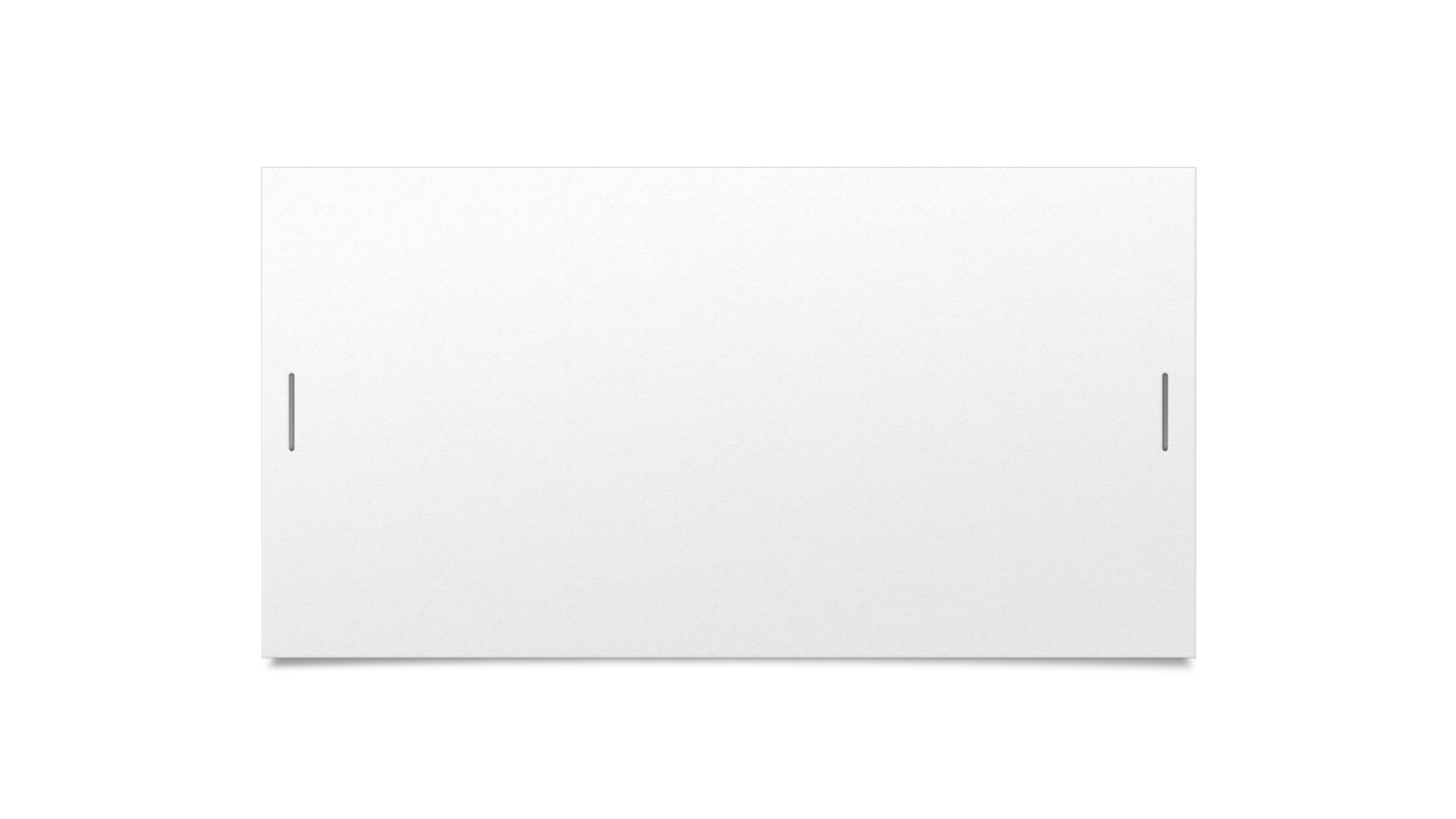 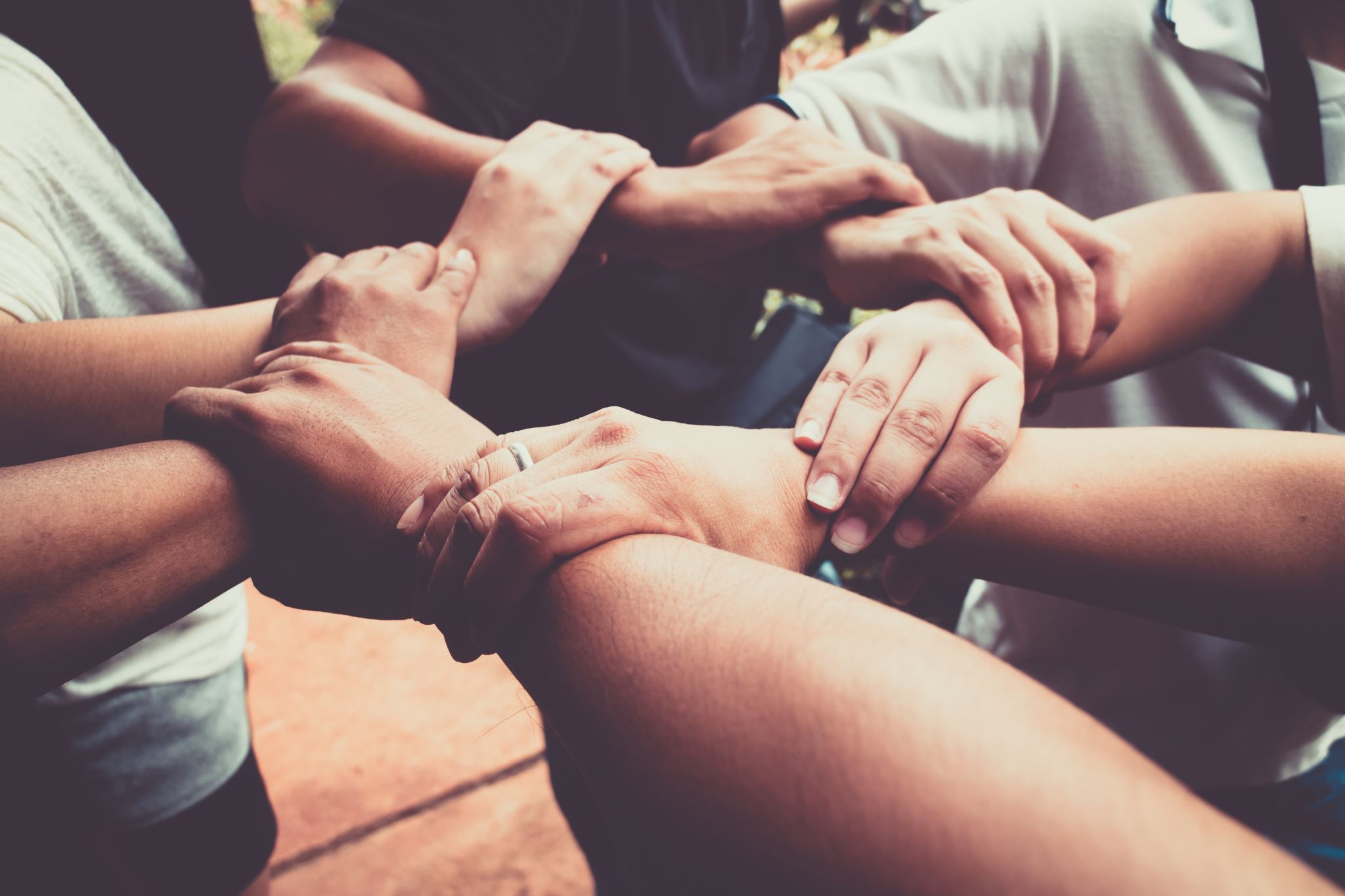 Vielen Dank für Ihre Aufmerksamkeit!
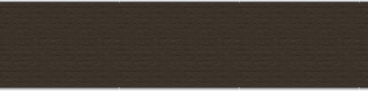 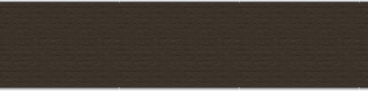